V Duatlo da Amadora 
Quarta-feira, 1 de Maio de 2019, 14:00h
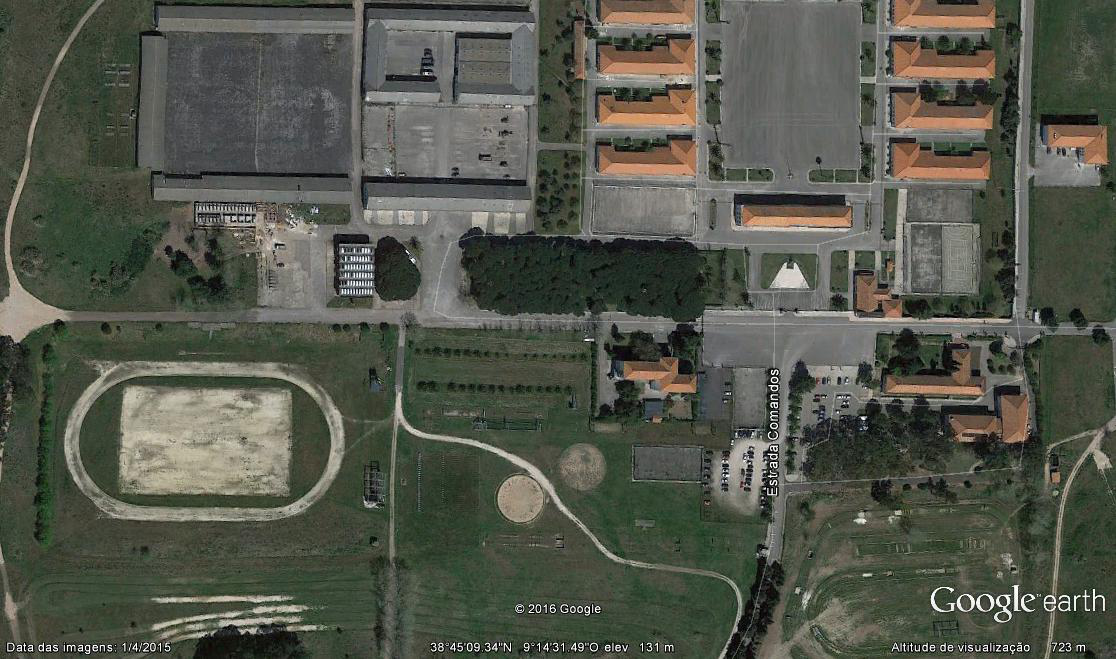 Secretariado
META
PARTIDA
TRANSIÇÃO
ESTACIONAMENTO
Linha de montagem
Inicio BTT
Linha de desmontagem
Início da 2ª Corrida
Final 1ª Corrida
Final BTT
TRANSIÇÃO e META
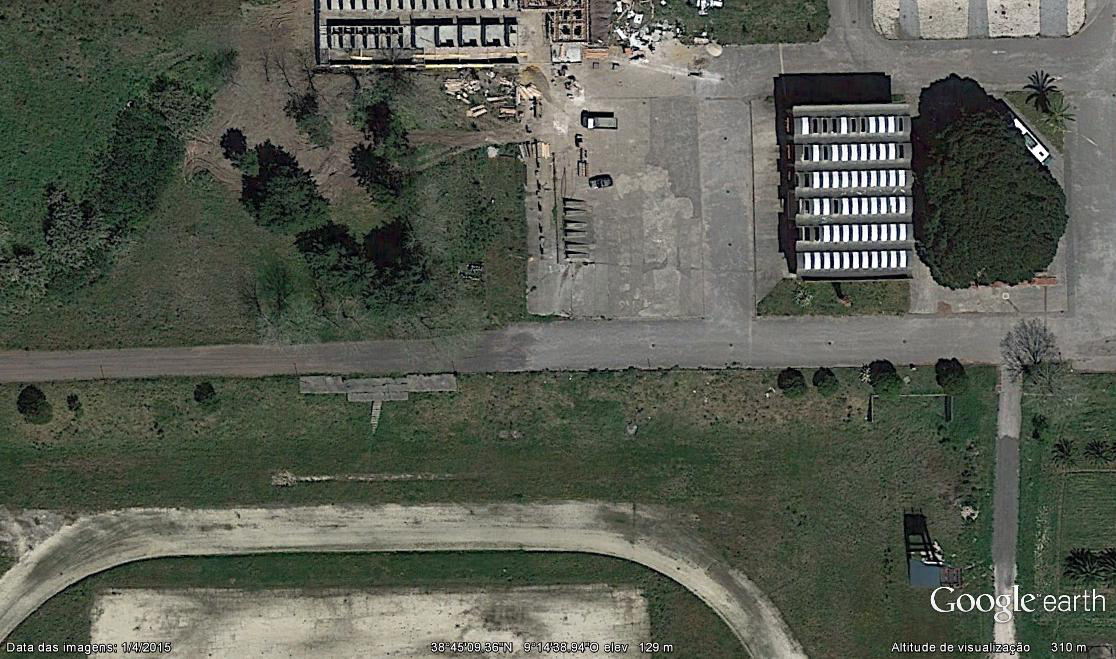 Tenda
3x3
META
PARTIDA
Tenda
3x3
TRANSIÇÃO
1ª Corrida – 1 volta – 250m
BENJAMINS
BTT  - 1 volta – 900m
2ª Corrida – 1 volta – 250m
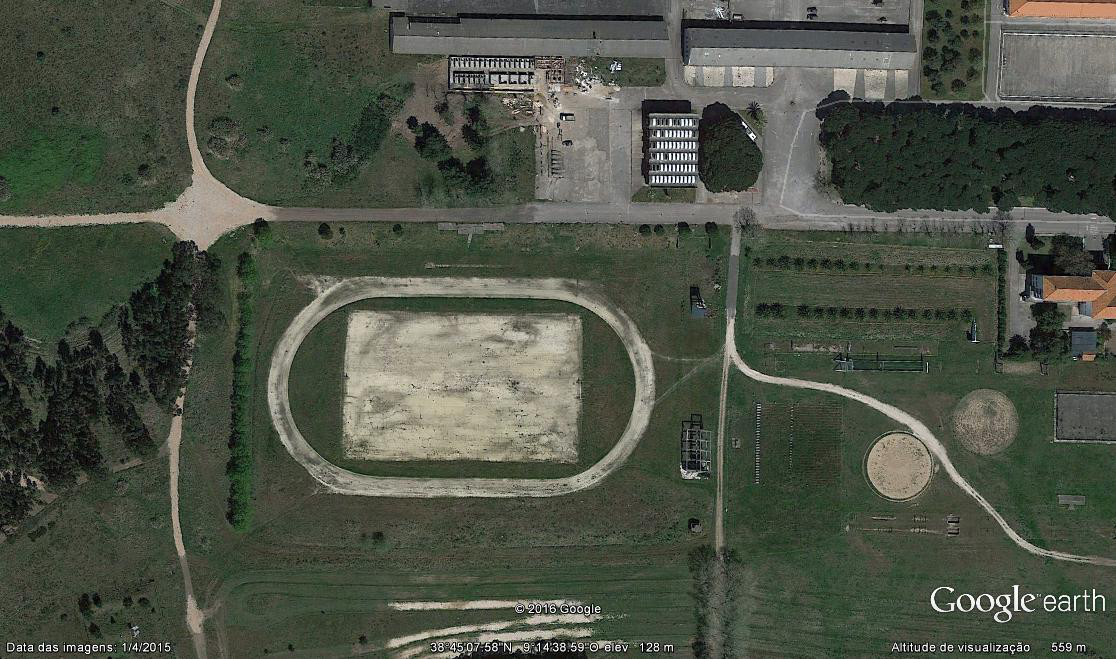 META
PARTIDA
TRANSIÇÃO
1ª Corrida – 1 volta – 400m
INFANTIS
Início BTT
2ª Corrida – 1 volta – 400m
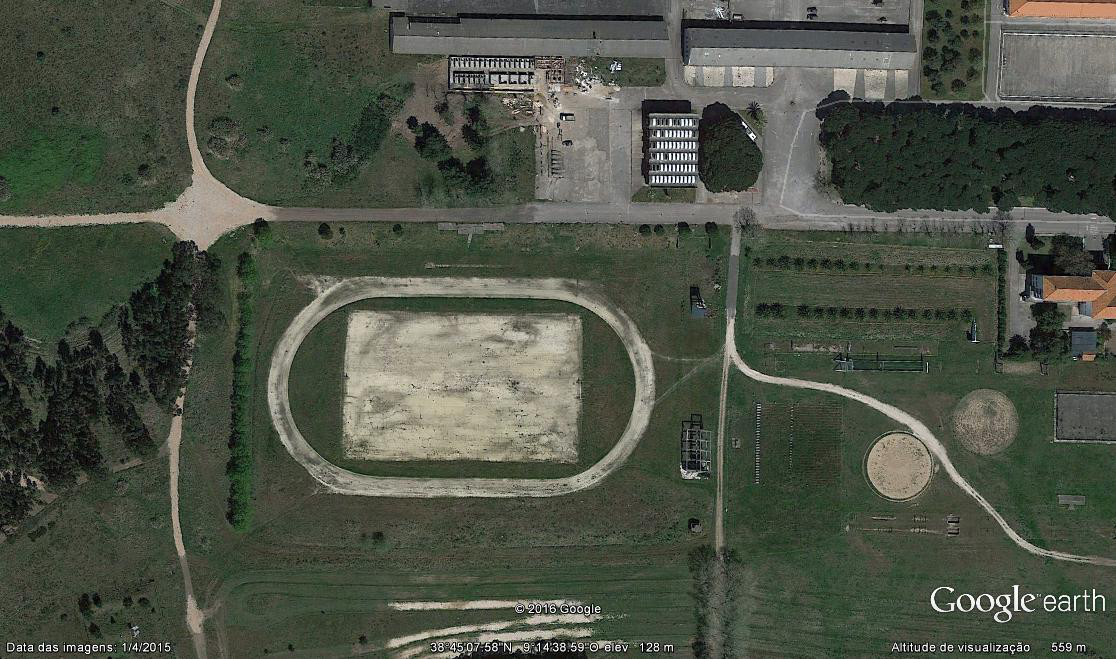 META
PARTIDA
TRANSIÇÃO
BTT
INFANTIS - 1 volta - 2220m
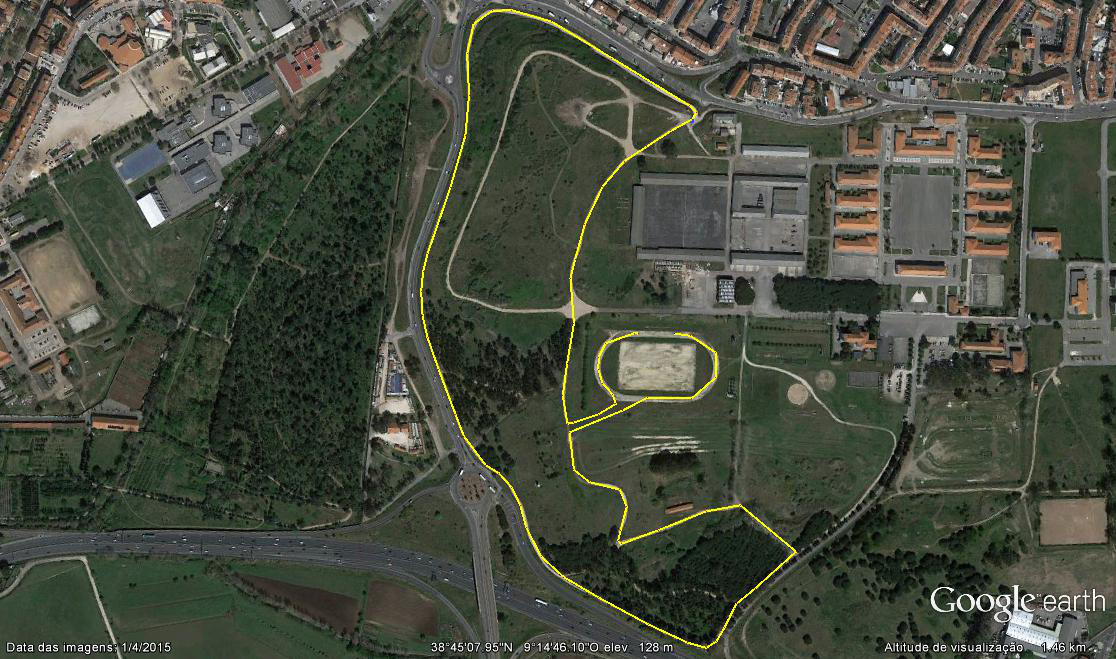 TRANSIÇÃO
1ª Corrida – 1 volta - 400 m
INICIADOS
Início BTT
2ª Corrida – 1 volta - 670 m
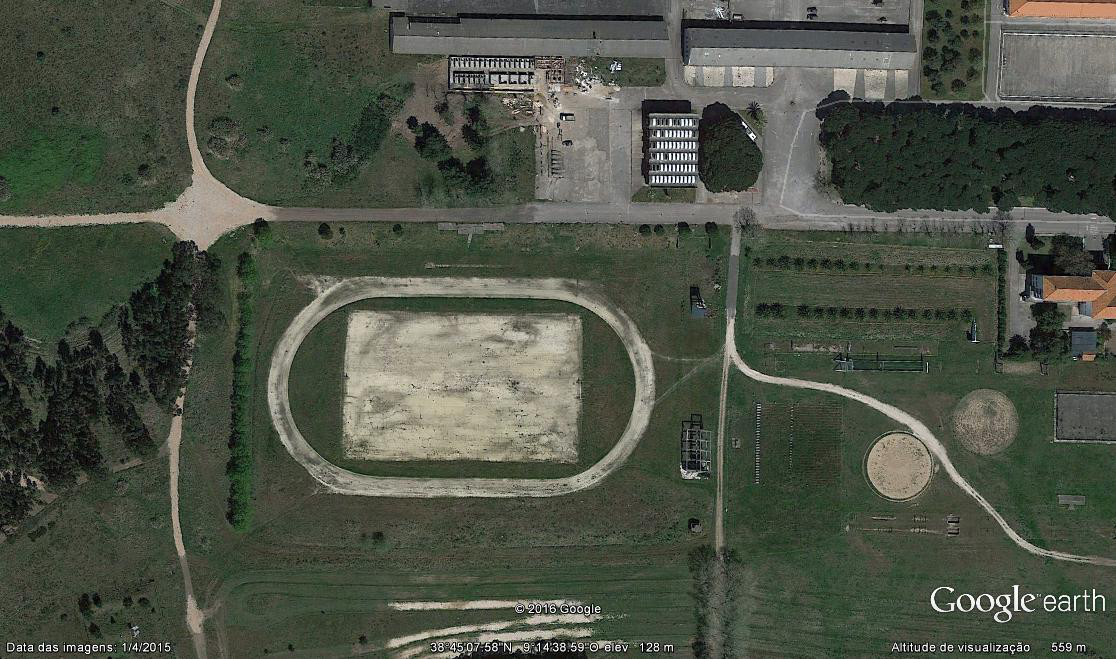 META
PARTIDA
TRANSIÇÃO
BTT
 INICIADOS - 1 volta - 3100m
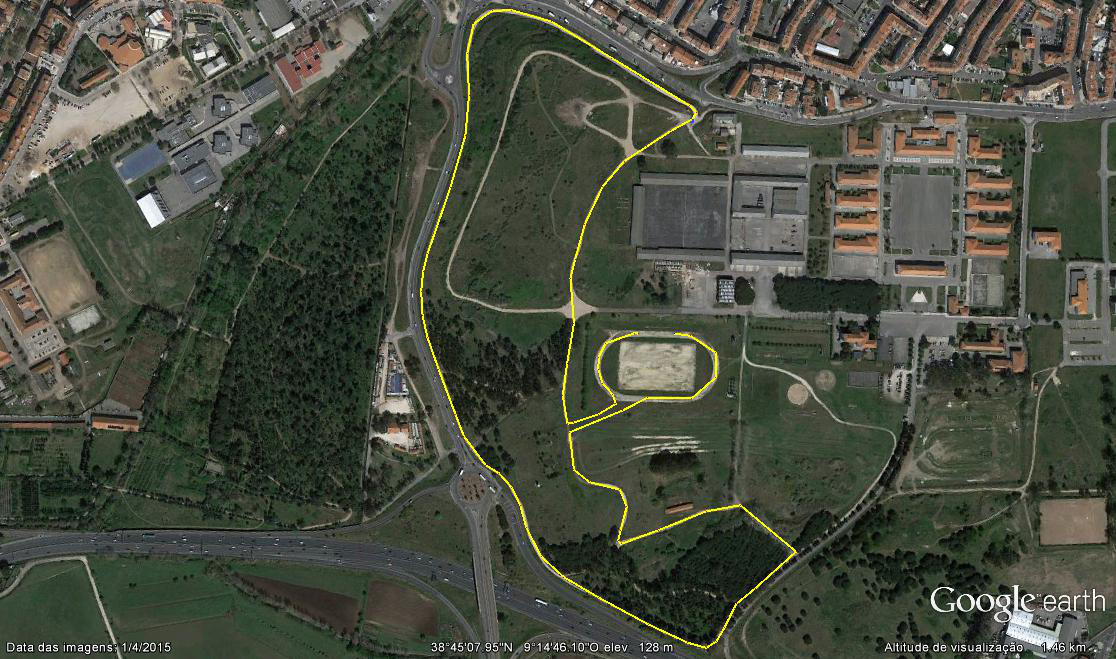 TRANSIÇÃO
1ª Corrida – 1 volta - 790 m
Início BTT
JUVENIS
2ª Corrida – 1 volta - 990 m
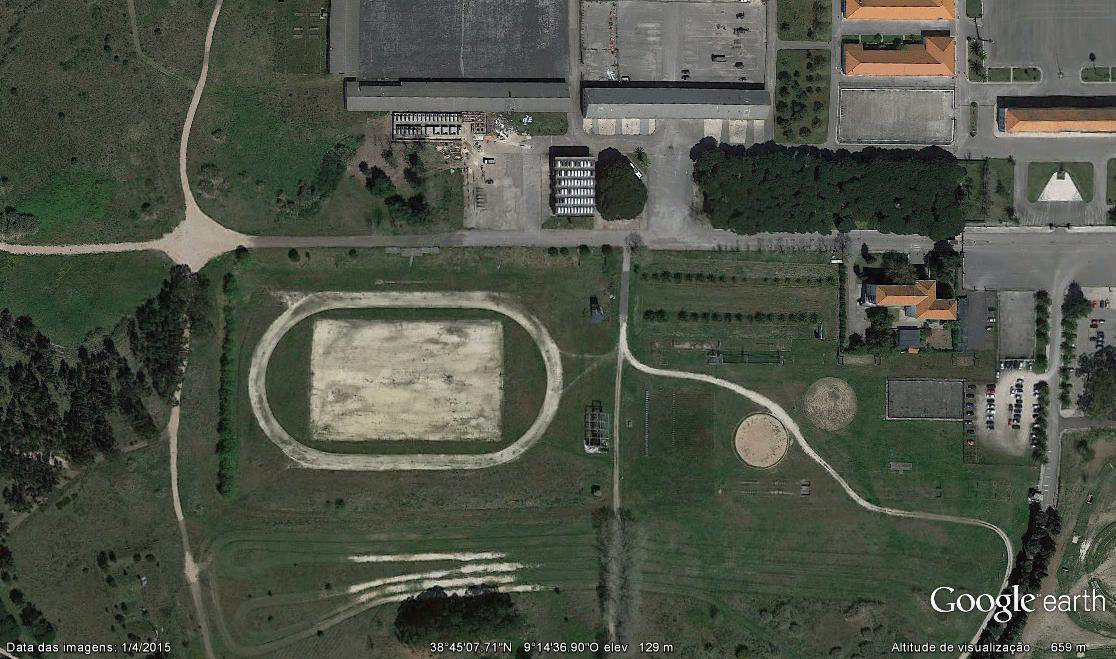 META
PARTIDA
TRANSIÇÃO
BTT
 JUVENIS - 2 voltas - 5650m
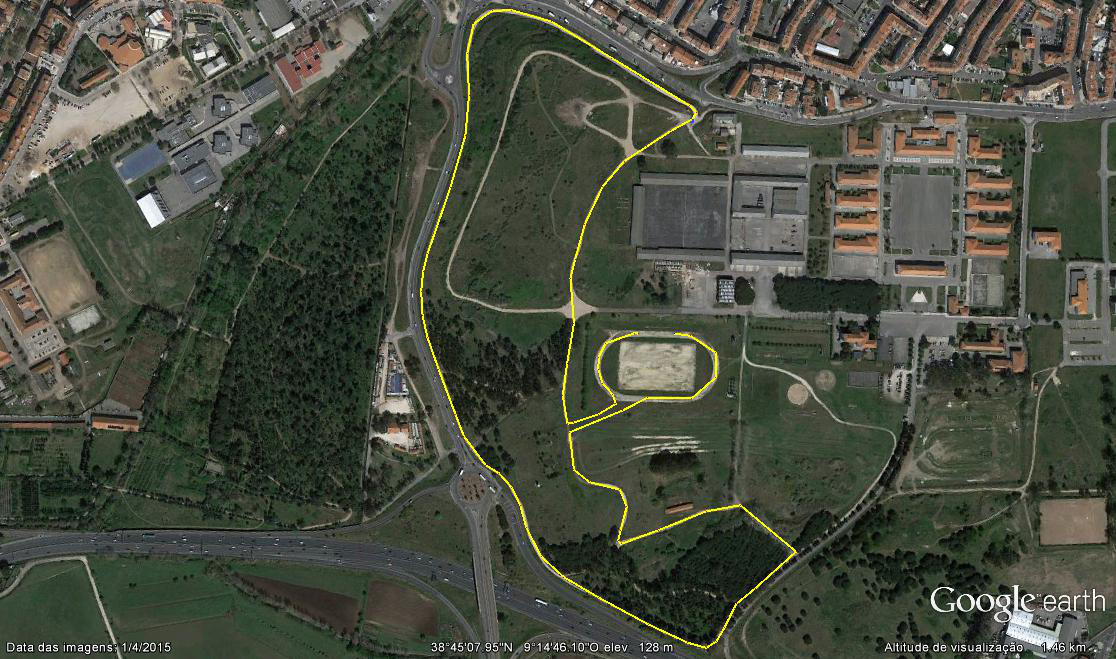 TRANSIÇÃO
Para a 2ª volta
Para final do BTT
1ª Corrida – 2 voltas - 2000 m
Início BTT
CADETES e 18+
2ª Corrida – 1 volta - 1000 m
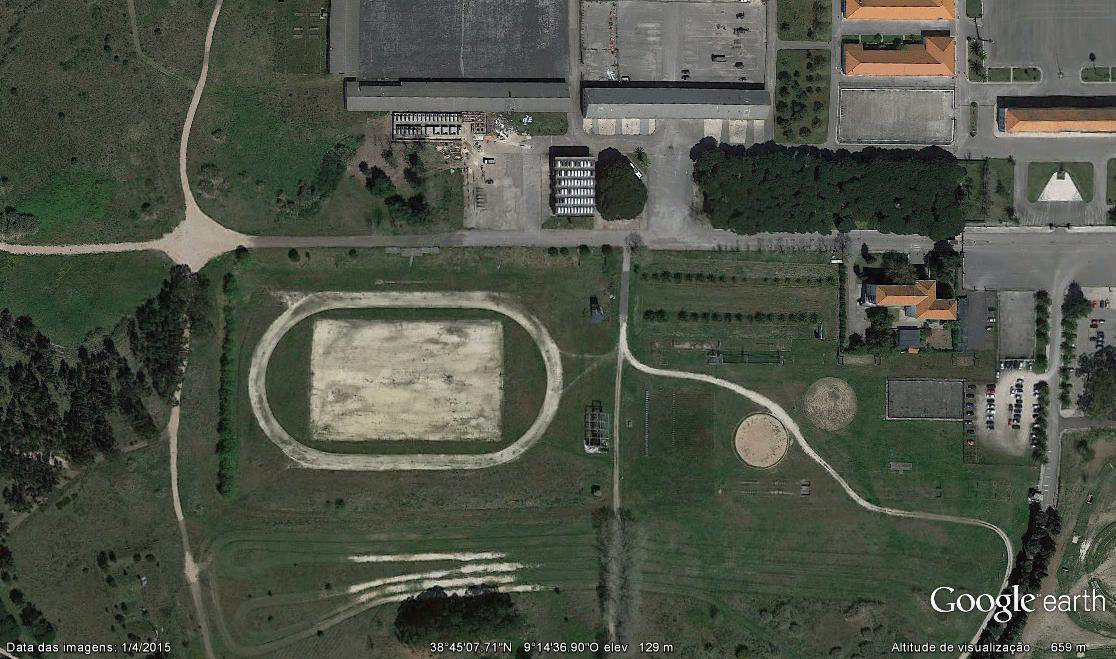 Retorno 1ª Corrrida
META
PARTIDA
TRANSIÇÃO
BTT
 CADETES e 18+ - 3 voltas - 8200m
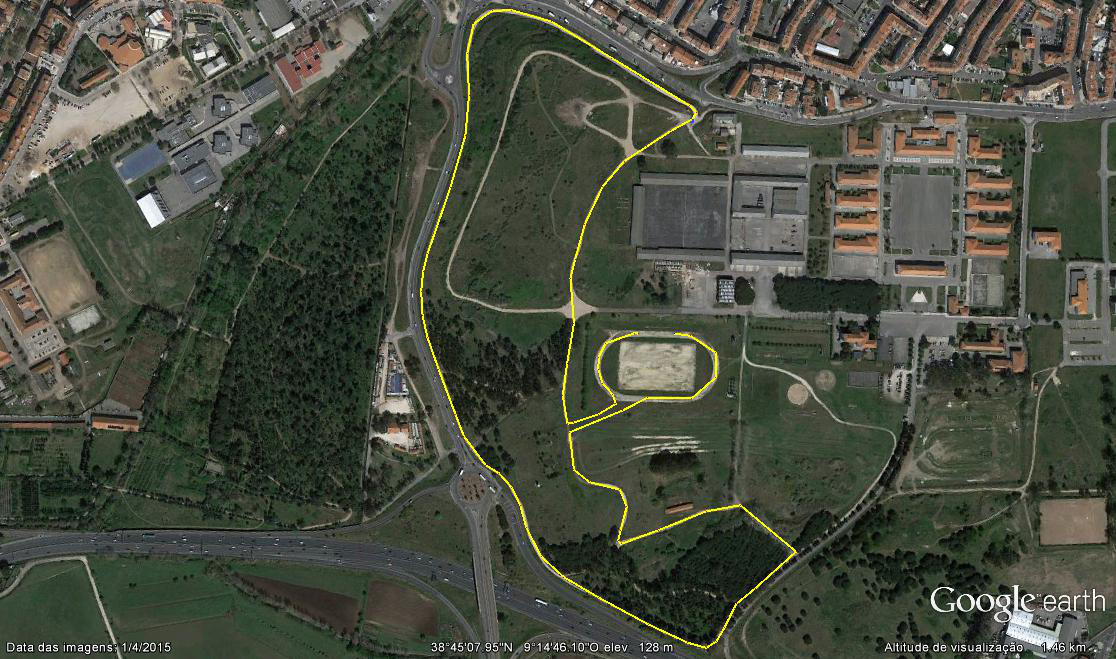 TRANSIÇÃO
Para a 2ª e 3ª voltas
Para final do BTT